ФЕДЕРАЛЬНАЯ ОБРАЗОВАТЕЛЬНАЯ ПРОГРАММА –
обязательная часть образовательной программы ДОО
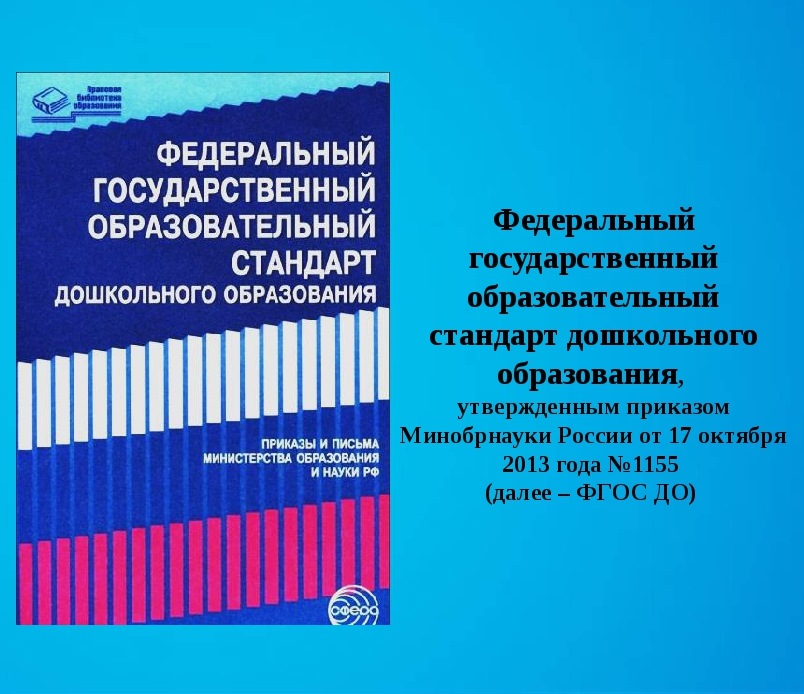 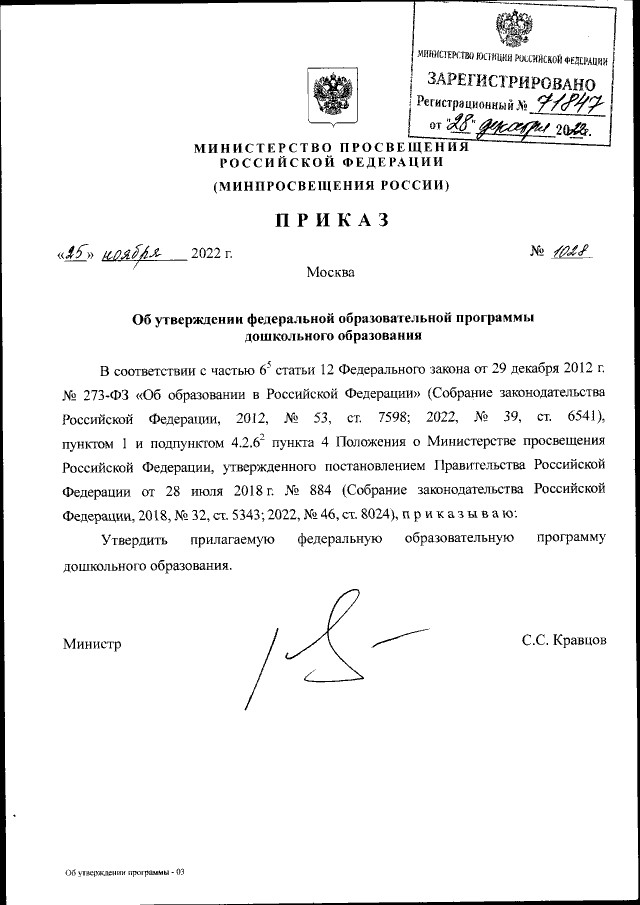 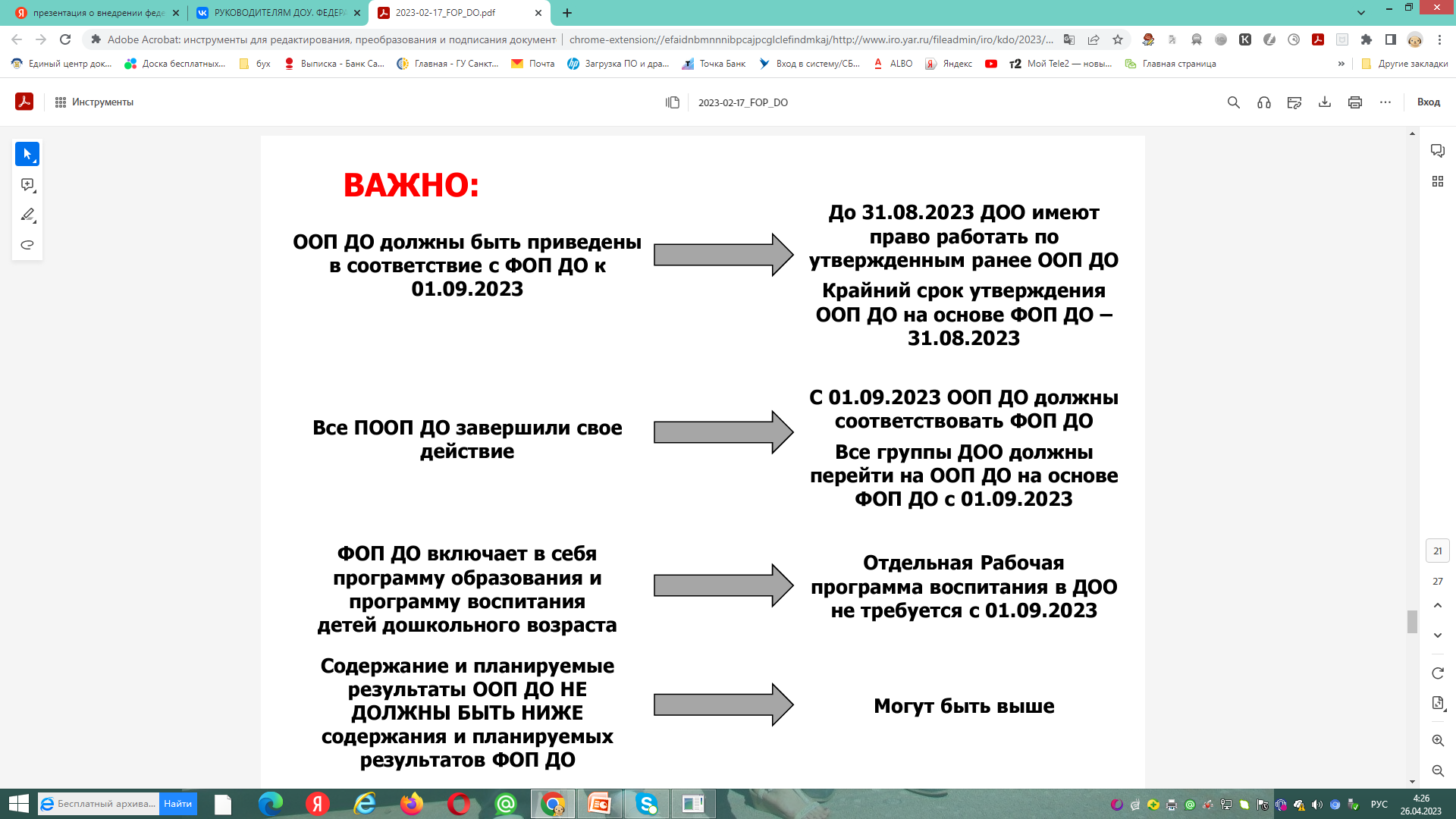 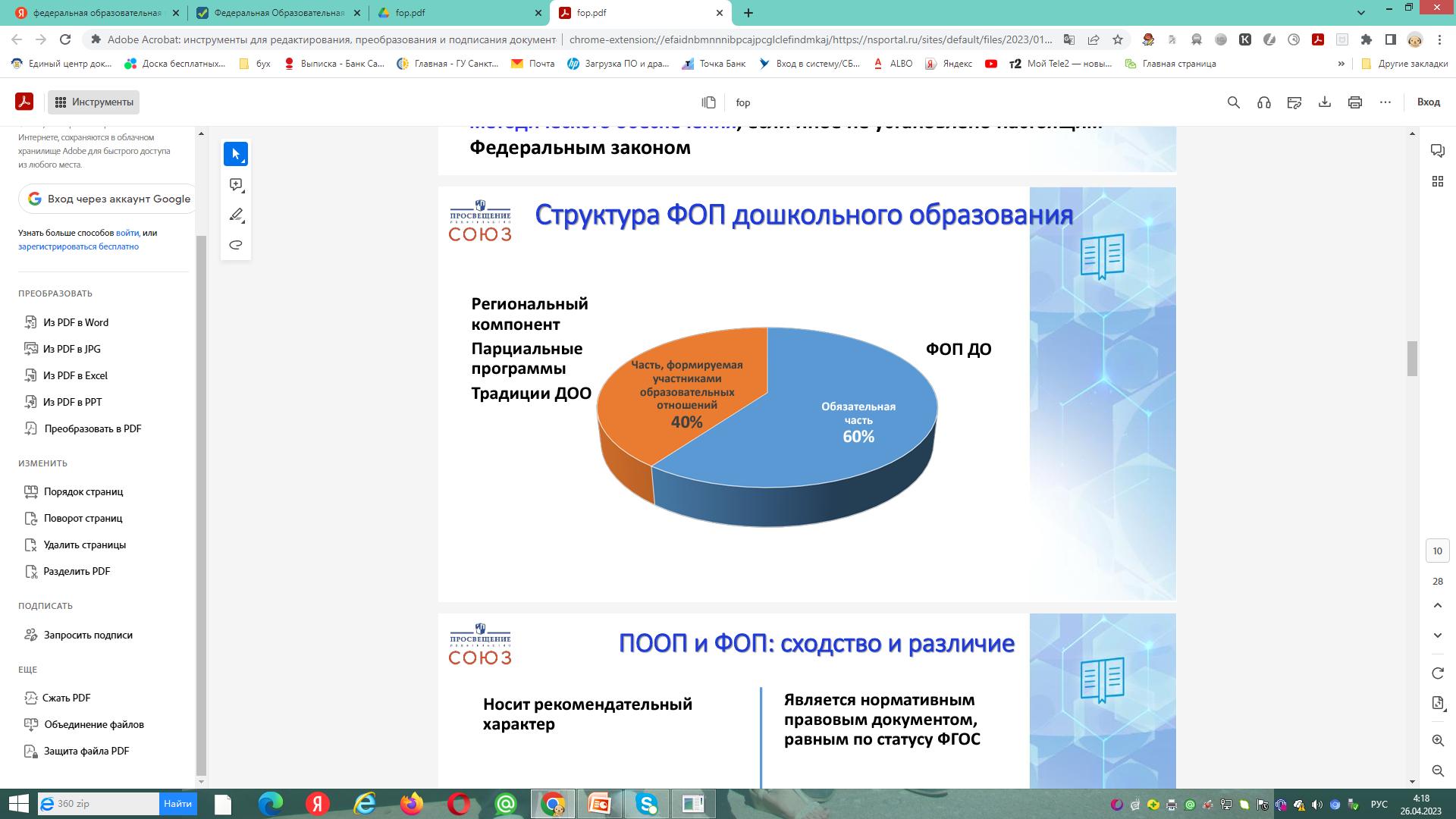 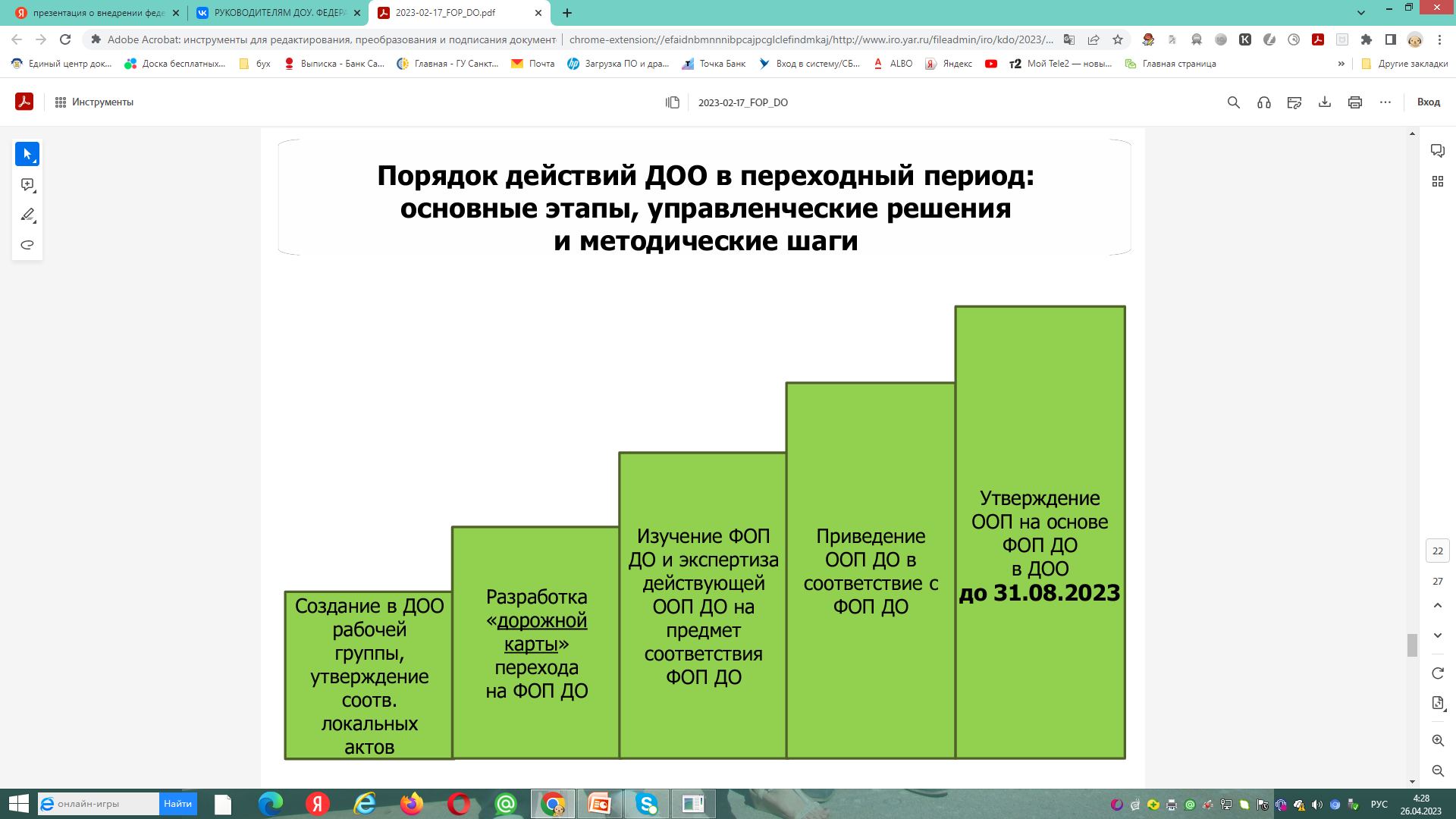 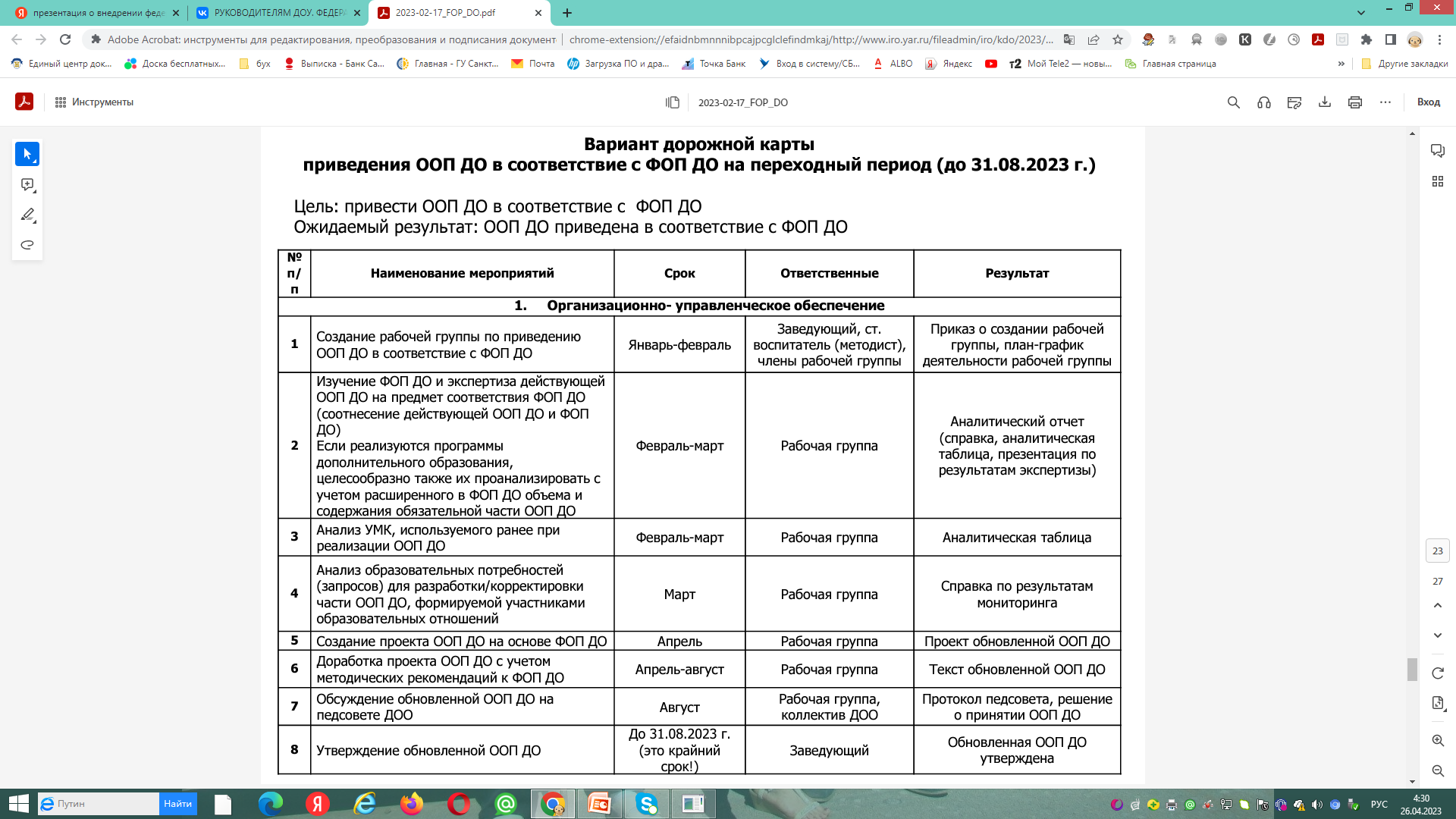 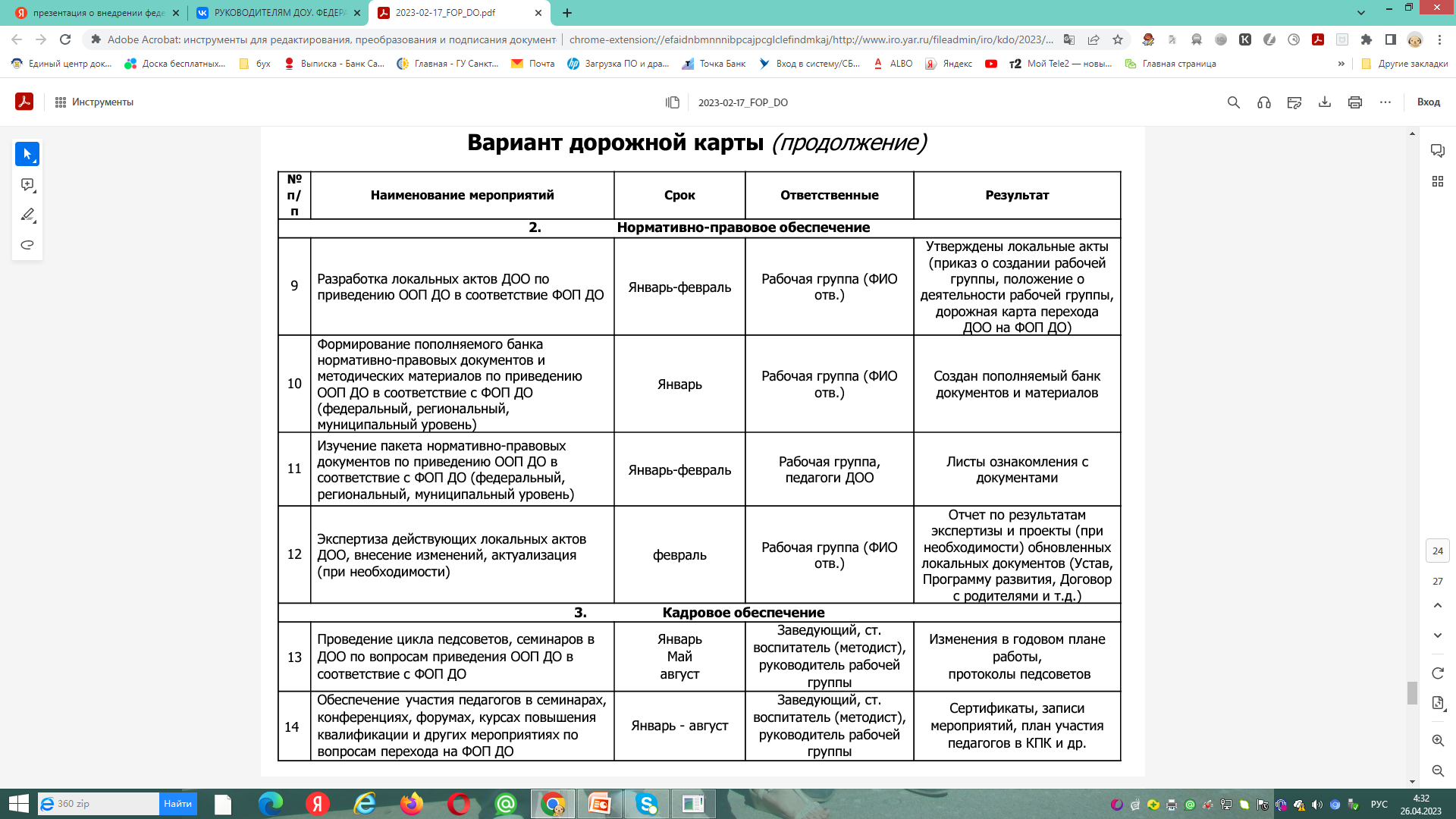 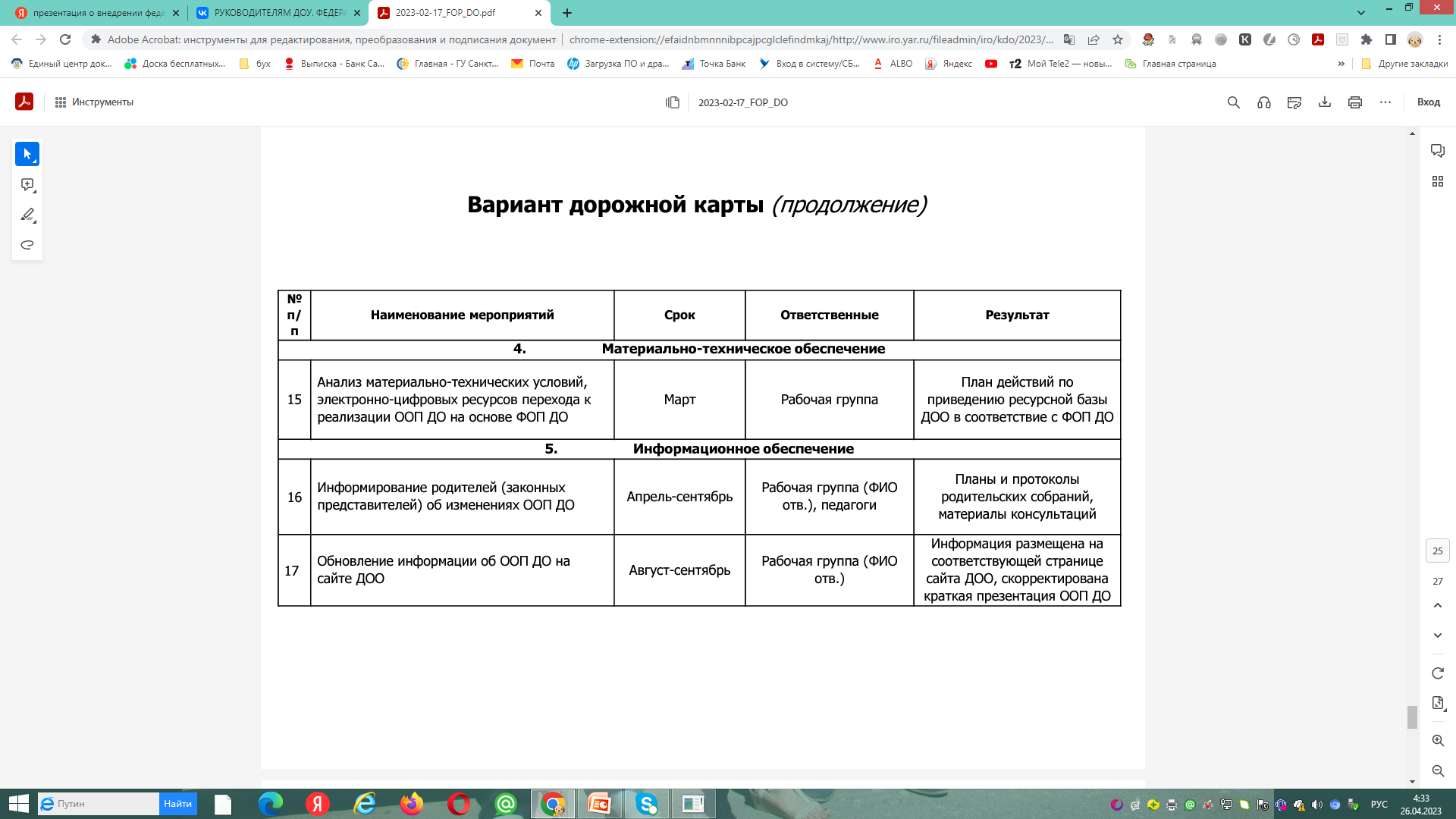 Памятка. Что рассказать родителям о внедрении ФОП ДО.11.01.2023